Tableau in Storytelling comics
Making your own comic starring your cast
How to make comics on google slides
The Comic assignment
Recreate the fairy tale using google slides or powerpoint, or any medium of your choosing
Every cast member needs to be in the show. Every cast member must appear in at least 3 slides
No minimum number of slides, you may have as many as you need to tell a complete story
Tell a clear story. Does it have a beginning, middle and end? Does it meet all Storytelling requirements?
Put a lot of pictures in the slides. Do the pictures help tell the story?
Cast members may use costume pieces and props to help tell their story
Pictures will be a frozen action from the actor (tableau)
Helpful Links
Comic Style in Slides
https://docs.google.com/presentation/d/1N1Zq_xA1kYb5NBkz7Nwg5imegnKZUe1wS-6n5vlwlyc/edit?usp=sharing
Another one
https://docs.google.com/presentation/d/1kjU9rVB_x2ujUjQZWHuWEg1pWorM5QJHUsdMxGxZRTM/edit?usp=sharing
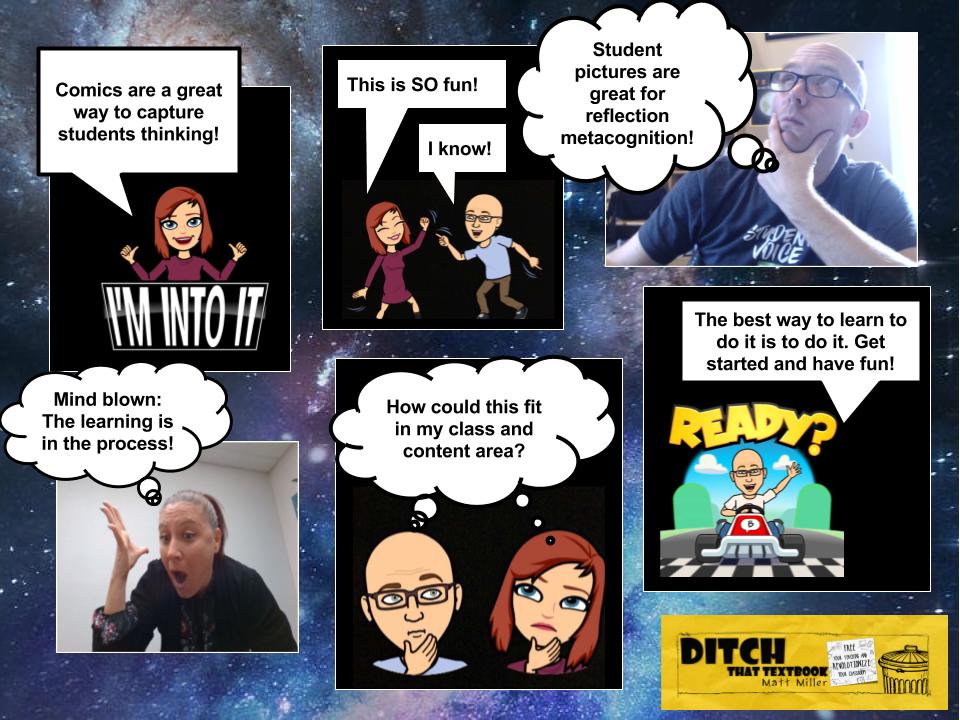